Квалификация и кадры в сфере БАС15 сентября 2016 г.
Формирование кадрового потенциала, разработка требований к квалификациям и оценке трудовых ресурсов НТИ по направлению «АэроНэт»







Н.Машукова                                                                                                      
Главный эксперт ИСИЭЗ НИУ ВШЭ, к.э.н.
1
Вступление
«Изменение  среды  изменяет мозг и изменяет поведение человека»
                                                            Фред Гейдж
                                                              нейробиолог-логист
НТИ по направлению «АэроНет»Основные цели и задачи
Мероприятие «дорожной  карты» 
	Раздел  III «Совершенствование системы образования перспективных кадровых потребностей динамично развивающихся компаний, научных и творческих коллективов, участвующих в создании новых глобальных рынков» 
	
	 Стратегическая цель :	«Сфера деятельности с высоким качеством взаимоувязанного развития человеческого капитала, инфраструктуры и институтов, с опережающими темпами роста производительности труда и высокой включенностью в мировое разделение труда»
3
Осуществляется
популяризация и развитие отрасли
Система образования  всех уровней приведена в соответствие  актуальным и перспективнымпотребностям рынка труда
Создана система аттестации,
сертификации  участников рынка труда
Создана система требований к трудовым ресурсам и их оценке.
Обеспечен регулярный кадровый прогноз
Место и роль мероприятия по направлению«Человеческий капитал»
п.3.1. «Разработка системы кадрового прогноза, требований к квалификациям и оценки трудовых ресурсов НТИ по направлению «АэроНет»
	Цель  мероприятия: 	 «Обеспечение  системности при формировании  единой  политики в области подготовки и оценки квалификации разработчиков и эксплуатантов  БАС  различных уровней 	на основе квалификационных требований и компетенций, сформированных  с учетом научно-технологического уровня развития отрасли экономики»  
	Задачи Дорожной карты:
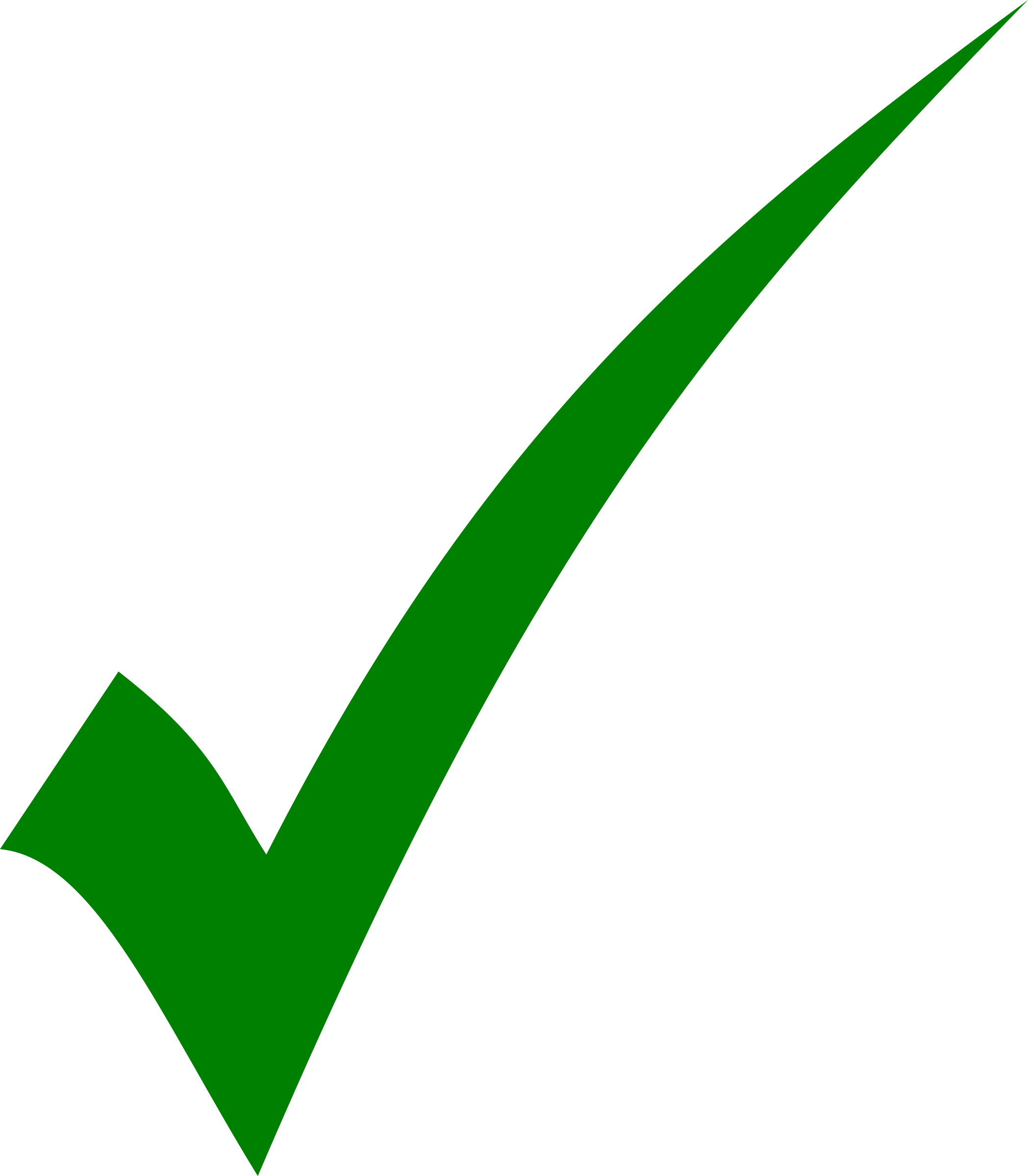 4
Анализ рынка труда в области БАС
5
Системы классификации профессий и квалификаций
Процессы глобализации в сфере труда:
  формирование  и распространение новых технологий, 
стандартов, требований, профессий и компетенций
Национальные системы классификации профессий и квалификаций
Отраслевые  системы классификации профессий и квалификаций
ПКС и ПС 
(стандарты организации)
6
Схема формирования ПКС и отраслевых ПС
7
Порядок формирования  профессионально-квалификационной структуры  отрасли экономики
8
Основные тенденции, выявленные  по результатам разработки ПКС и отраслевых ПС
Исследования в рамках ЖЦП позволяют выявить:

доминантные направления деятельности, способствующие  развитию отрасли экономики и требующие формирования специальных компетенций по профессиям;
наиболее востребованные комбинации базовых и специальных знаний о технологиях и сферах их применения;
необходимость комбинирования специальных знаний с навыками проектного менеджмента и сотрудничества; 
необходимость широкого применения  информационных и коммуникационных технологий
соответствие требований международных и российских  стандартов
9
Основные тенденции, выявленные 
 в процессе разработки  ПКС и  ПС
Профессиональный стандарт
Профессиональный стандарт (ПС) – нормативный документ, отражающий  минимально необходимые требования к компетенциям по профессии, ранжированные по квалификационным уровням с учетом видов и уровней ответственности  с целью достижения качества, продуктивности и безопасности  выполняемых работ
11
Основные факторы, влияющие на формирование новых компетенций  по профессиям
Непрерывное развитие 
науки  и технологий

Оптимизация  процессов 
управления 
производством 

  Оптимизация трудовых
            процессов
Формирование 
новых 
компетенций
Требования
 рынка труда
Круговорот развития  профессиональных компетенций
Новые профессиональ-ные компетенции (совокупность),  реализуемые в производствен-ном процессе
13
-
-
-
-
Задачи в области формирования кадрового потенциала
14
Основные мероприятия
Формирование основных направлений деятельности в области:
информационного обеспечения безопасности полетов БПВС
контроля применения и эксплуатации БАС
Формирование ЖЦП* в области разработки и производства:
БПВС
бортового и наземного радиоэлектронного оборудования
Разработка профессионально-квалификационной структуры, квалификационных требований
Разработка квалификационных требований
Разработка  профессиональных стандартов
Разработка прогноза потребностей в специалистах в области БАС
Разработка отраслевой системы аттестации и сертификации в области  БАС/БЛА
Определение тенденций и направлений развития перспективных компетенций
Применение результатов  исследований в программах  развития  молодежи   в  летних лагерях  «АэроНэт»
ЖЦП* - Жизненный цикл процессов
Ожидаемые результаты в рамках  реализуемых мероприятий
16
Ожидаемые результаты в рамках  реализуемых мероприятий
Ожидаемые результаты в рамках  реализуемых мероприятий
Сферы  применения ПКС и ПС
Основные направления применения ПКС и ПС
Сфера образования и обучения,
система ДПО
Сфера
труда по отрасли экономики: организации, работники,
советы по профессиональным
 квалификациям,
система корпоративного образования
19
Основные направления применения ПКС и ПС (продолжение)
Организации отрасли

Оптимизация профессиональ-но-квалификационной структуры  организации
Обновление должностных инструкций, рабочих инструкций
Отслеживание сигналов появления новых компетенций, квалификационных требований, профессий
Совершенствование системы мотивации персонала
Формирование квалификаци-онных требований, применяемых при найме
 Формирование программ и модулей в системе внутри-фирменного обучения, тестов для системы сертификации персонала; 
Участие в проведении общественно-профессиональной аккредитации образовательных программ
Система   
       профессионального
       образования

Формирование программ обучения (прикладной составляю-щей) различных уровней образования
Актуализация специа-льностей и направлений  образования
Открытие новой специальности, специали-зации, направления подго-товки
Формирование программ обучения в системе ДПО
Отраслевые
 ПКС 
и ПС
20
Квалификация и кадры в сфере БАС15 сентября 2016 г.
БЛАГОДАРЮ ЗА ВНИМАНИЕ!

nmashukova@hse.ru
21